Upwelling - deep, cold water rises toward the surface
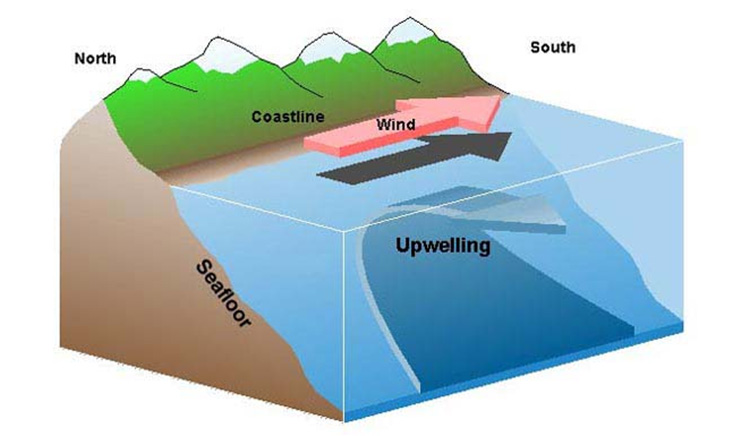 Water that rises to the surface is:
Colder  
Rich in nutrients 
Nutrients “fertilize” surface waters
High biological productivity
Good fishing grounds
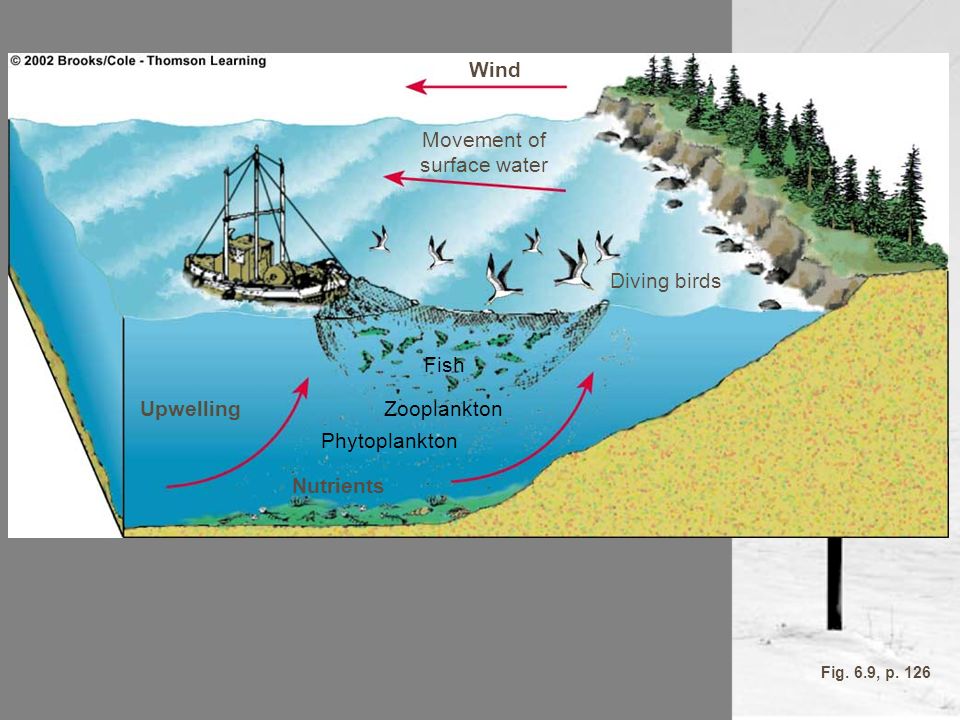 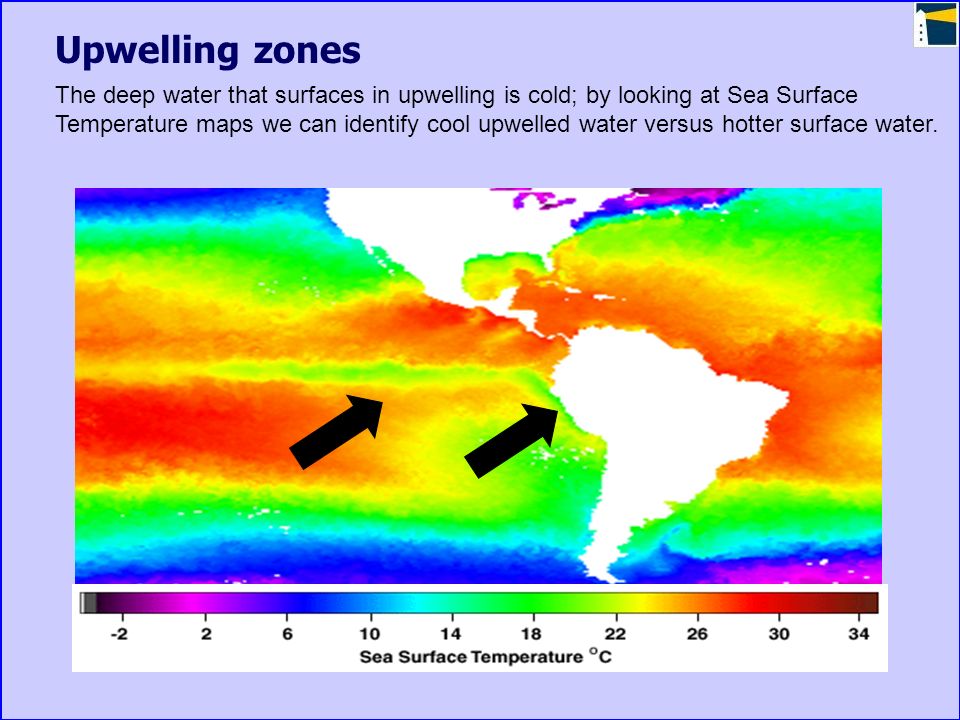 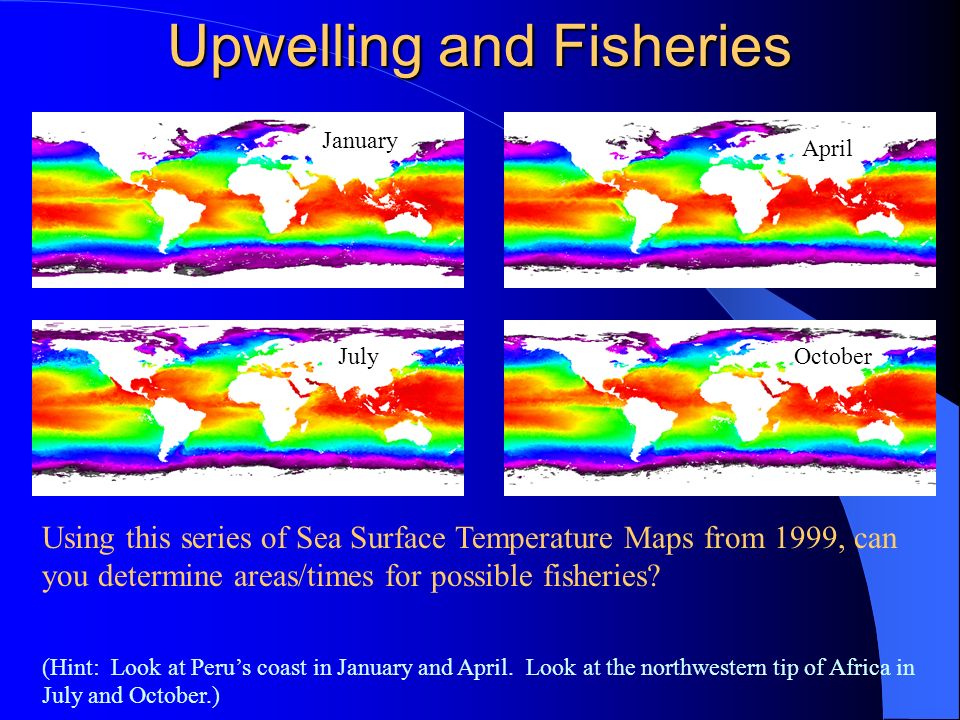 Southern Pacific Ocean -
Normal
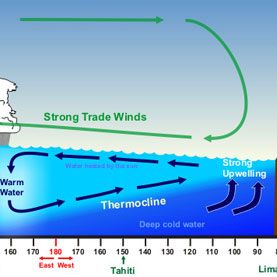 Southern Pacific Ocean -
El Nino
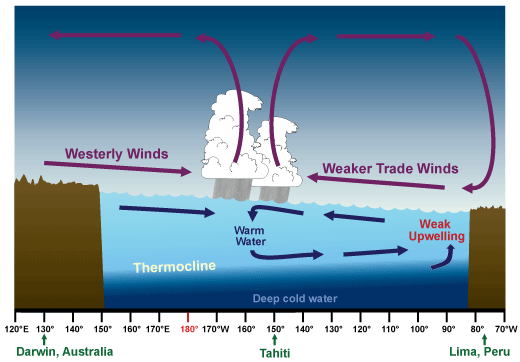